Figure 3. Water maze navigation task. (A) Distance (cm) swam during training (B) Probe trial test: time (s) spent in ...
Cereb Cortex, Volume 23, Issue 2, February 2013, Pages 451–459, https://doi.org/10.1093/cercor/bhs033
The content of this slide may be subject to copyright: please see the slide notes for details.
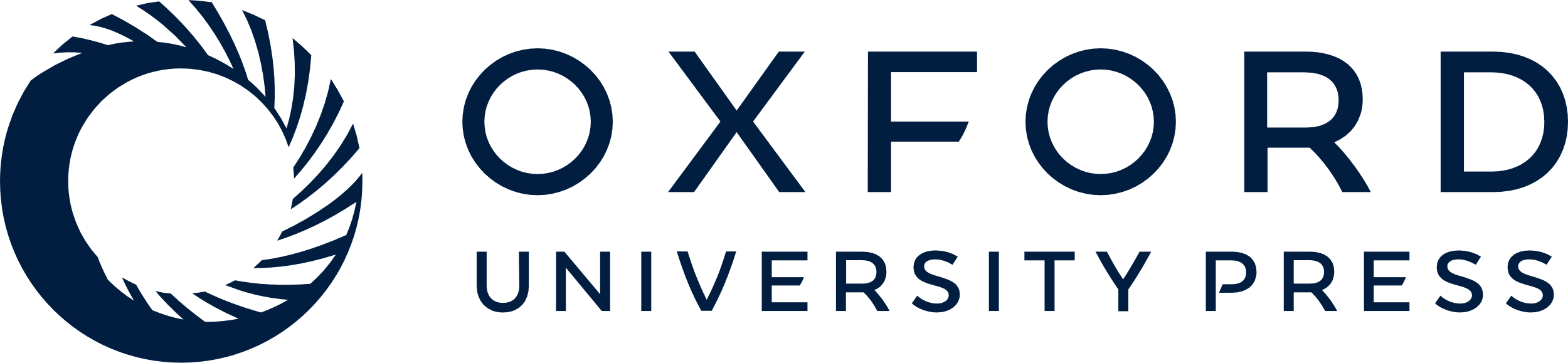 [Speaker Notes: Figure 3. Water maze navigation task. (A) Distance (cm) swam during training (B) Probe trial test: time (s) spent in the 20-cm goal area and equivalent areas in the 3 other quadrants. *P < 0.05, **P < 0.01, ***P < 0.001.


Unless provided in the caption above, the following copyright applies to the content of this slide: © The Author 2012. Published by Oxford University Press. All rights reserved. For permissions, please e-mail: journals.permissions@oup.com]